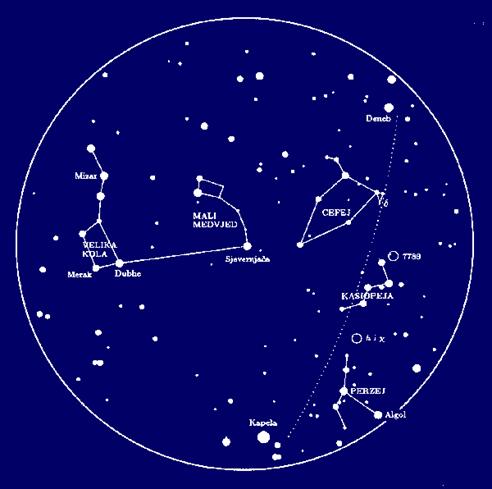 CIRKUMPOLARNA ZVIJEŽĐA
Iz naših krajeva se uvijek vide nad obzorom (horizontom)
Veliki medvjed (Ursa Major, UMa)
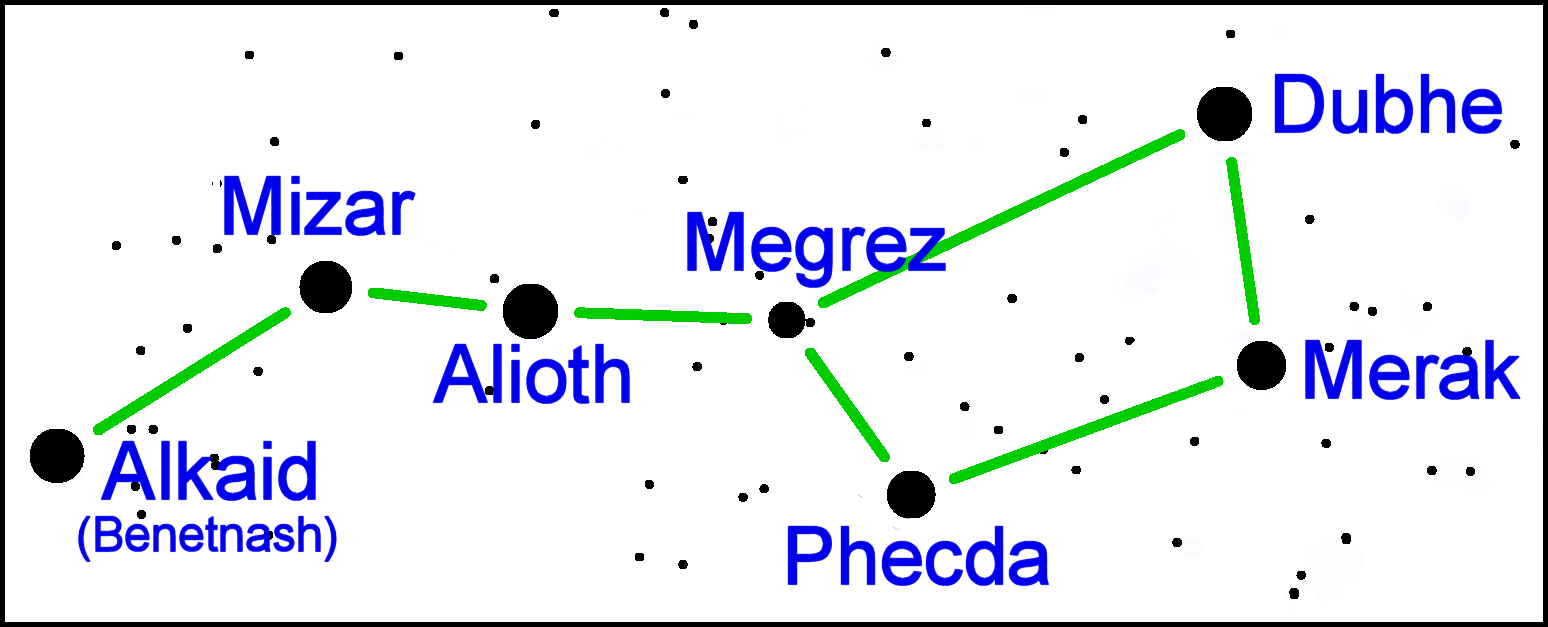 (α UMa)
(ε UMa)
Mali medvjed (Ursa Minor, UMi)
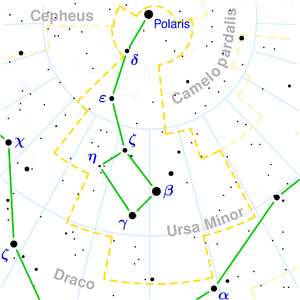 Kohab
Pherkad
Cefej (Cepheus, Cep)
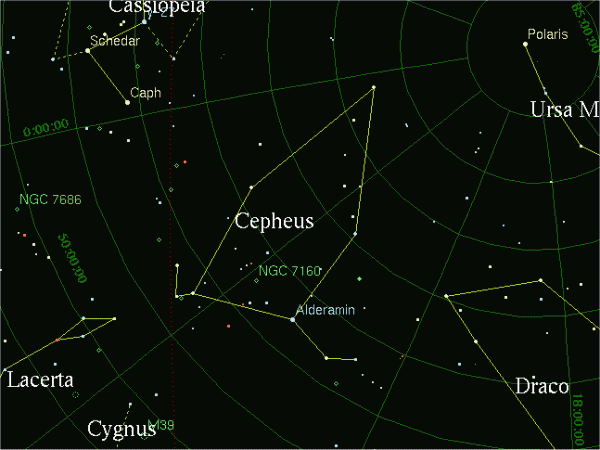 Alrai
Alrai
Alphirk
Alphirk
Cefeida
Alderamin
Cefeida
Kasiopeja (Cassiopeia, Cas)
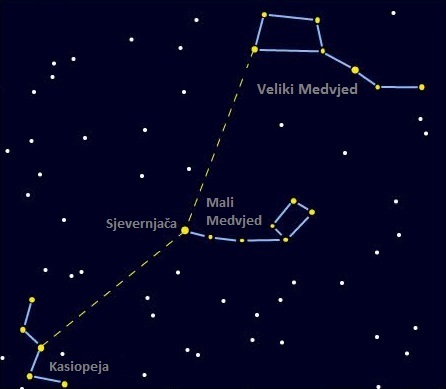 Šedar
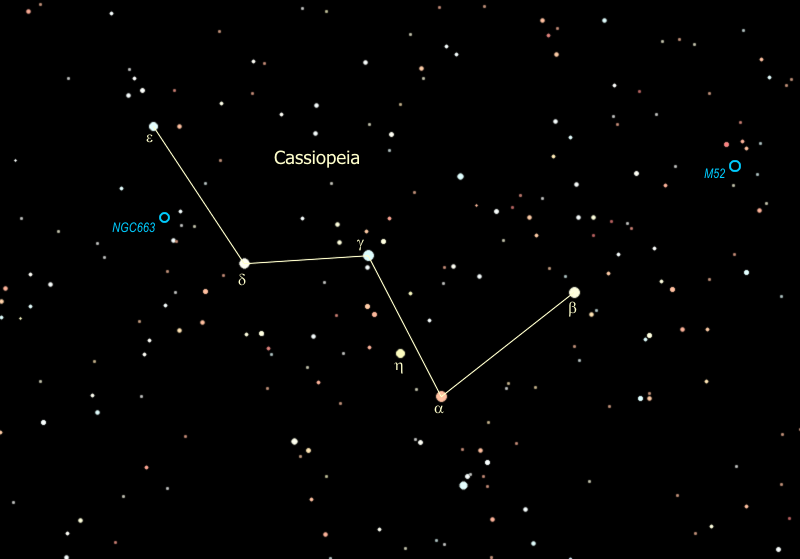 Segin
Cih
Ruchbach
Pach
Shedar
Zmaj (Draco, Dra)
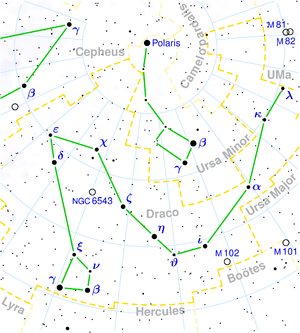 Nodus
Thuban
Alwaid
Etamin
Ris (Lynx, Lyn)
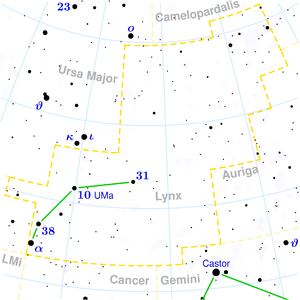 Žirafa (Camelopardalis, Cam)
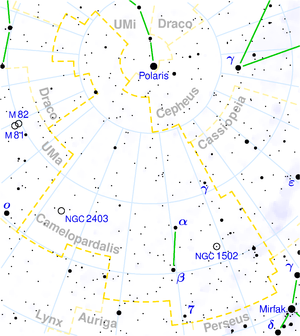 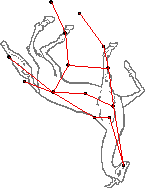 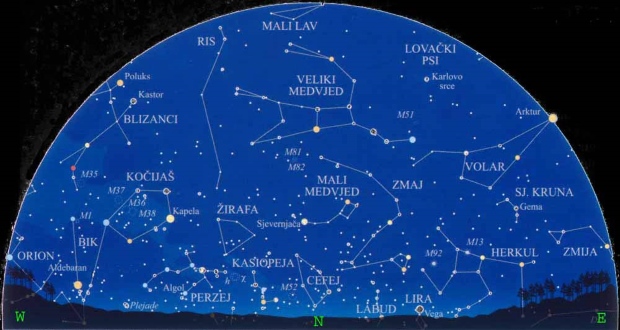